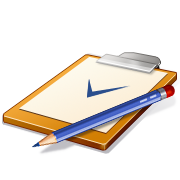 Plural in English
Look at, analyze and guess

How to pronounce the ending -S? When?
 [?] click on and check your idea                                 [?] click on and check your idea 
   camera - cameras                      snake - snakes 
      apple - apples                        parrot – parrots                                      
    doctor - doctors                     mistake-mistakes
             BUT
      place - places
     judge- judges

             click on and check your idea
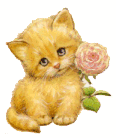 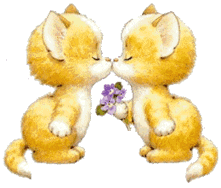 One  cat
Two cats
Look at, analyze and guess 


How to pronounce the ending -ES? When? 

   [?] click on and check your idea                     [?] click on and check your idea 
             bus – buses                               potato – potatoes
          glass - glasses                                  
         brush – brushes
         bench - benches                              

                                                                       BUT
                                                                radio - radios
                                                                piano - pianos
                                                                photo - photos                                                              video - videos
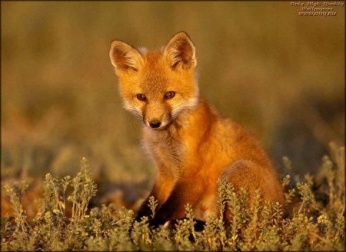 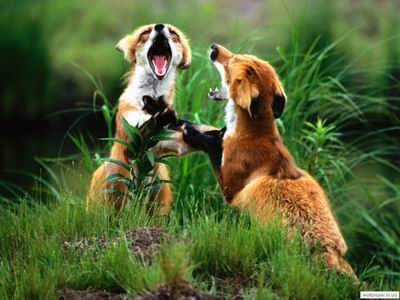 A fox
Two foxes
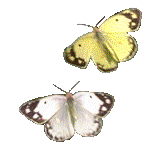 Look at, analyze and guess




 
How to pronounce the ending -IES? Click on and check your ideas 
BUT
day – days 
way – ways
Click on and check your ideas 
Look at again, analyze and guess



Click on and check your idea
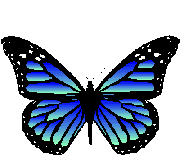 One butterfly
Two butterflies
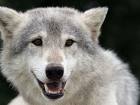 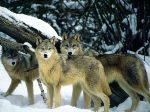 One wolf       Many wolves
It is important
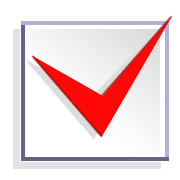 We change something
We don’t change anything
foot – feet
tooth – teeth
goose – geese
man -  men
woman – women
child – children
ox- oxen
datum – data
addendum – addenda
memorandum – memoranda
phenomenon – phenomena
basis – bases
crisis - crises
sheep – sheep
swine – swine
dozen –dozen (after numerals)
score – score (after numerals)

means- - means (средство / а)
works – works  (завод / ы)
We can not count something  

 
 lemonade, butter, money, cheese, tea, coffee, water, jam, juice, meat, wood, milk, sugar, paper
iron, love, friendchip
We don’t say: I brought a bread

We must say: I brought some bread
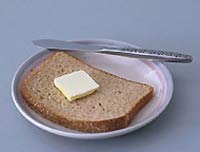 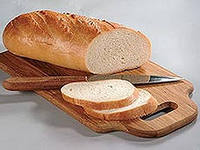 bread
It is important
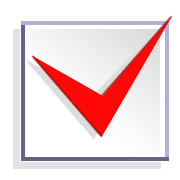 1. Study these sentences. What did you see?

   Her hair is blond.                              
The money is on the table. 
His knowledge is great. 
The information is interesting. 
Their progress is great. 
He gave me some good advice.
Our summer vacation lasts two months.
Fruit is cheap in summer.


Click on and check your idea
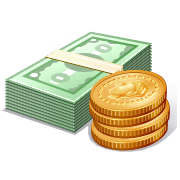 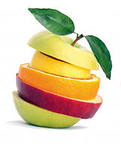 It is important
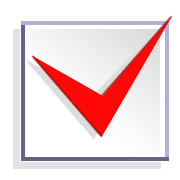 2. Look at these words. What did you see?

trousers 
    
braces 
scissors

 glasses
   (spectacles)

Scales
Tongs 

Click on and check your idea
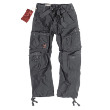 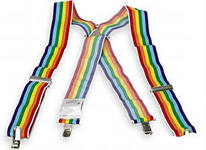 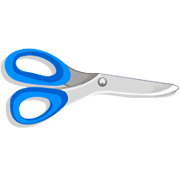 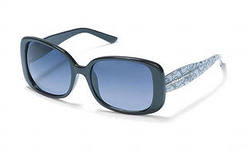 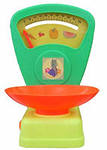 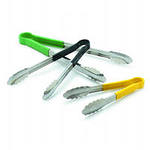 It is important
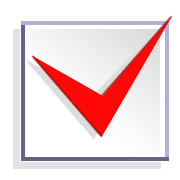 3. Look at these words. What did you see?

The gate is open.
All the gates were closed.

My sledge is good.
They bought one pair of sledges.

His watch (clock) is slow.
He has two watches.
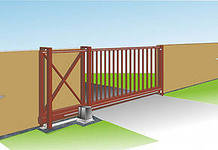 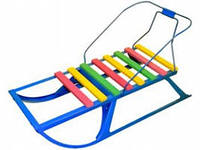 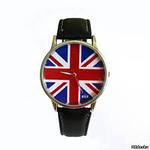 It is important
4. Look at these words. What did you see?

Potatoes are very cheap in autumn.
Картофель очень дешевый осенью.

They have good oats on the fields.
На полях у них хороший овес.

Onions are not delicious. – Лук не вкусный.


Carrots are yummy. – Морковь вкусная.
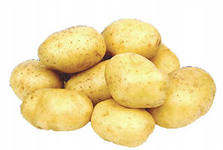 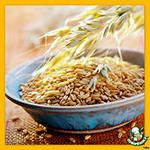 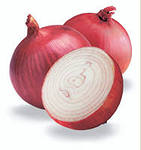 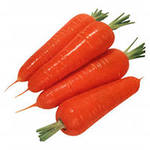 It is important
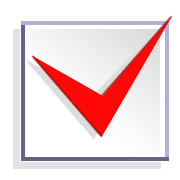 5. Look at these words. What did you see?

goods – товар / ы
riches - богатство / а
police
proceeds - выручка
wages – заработная плата
contents – содержание
сlothes – одежда
stairs – лестница
arms – оружие


Click on and check your ideas
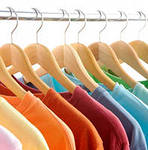 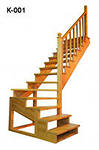